主催：岐阜県精神保健福祉センター、連携：岐阜県図書館
令和５年度
依存症啓発 
講演会
テーマ
依存症の啓発と更なる理解を促進することを目的に、
今年度は「ゲーム・インターネット依存」をテーマに
依存症への対応方法を学ぶ講演会を開催いたします。
なぜ、子どもはゲーム・ネットにはまるのか？
～デジタル時代における、子どものこころの理解の仕方と対応～
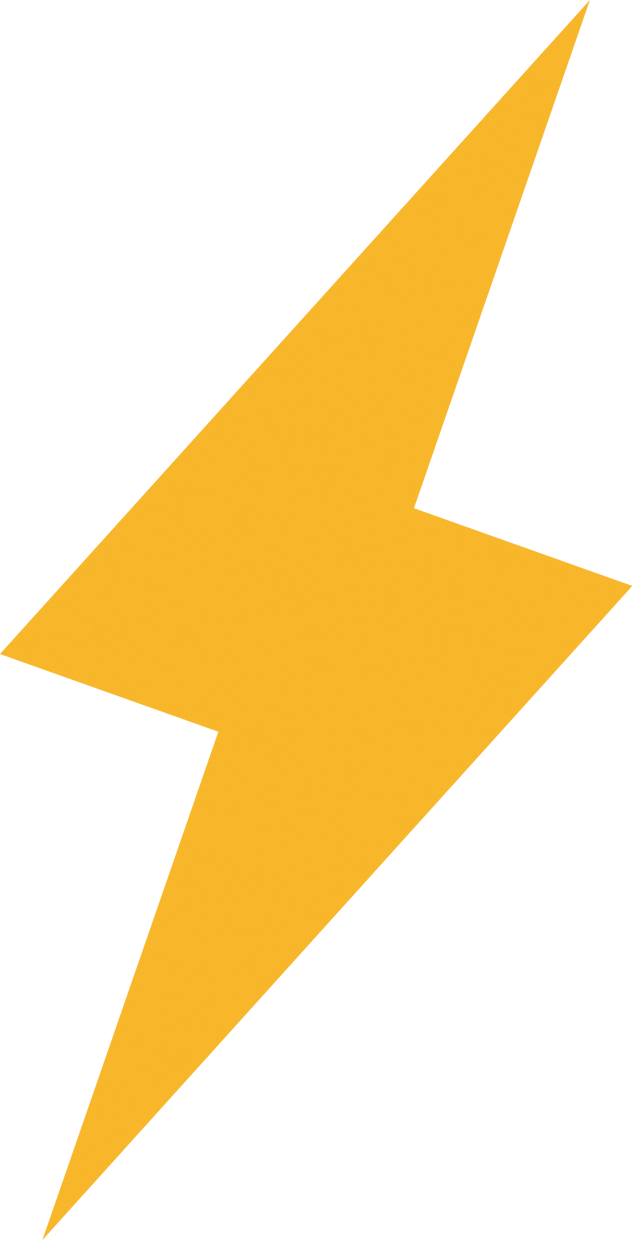 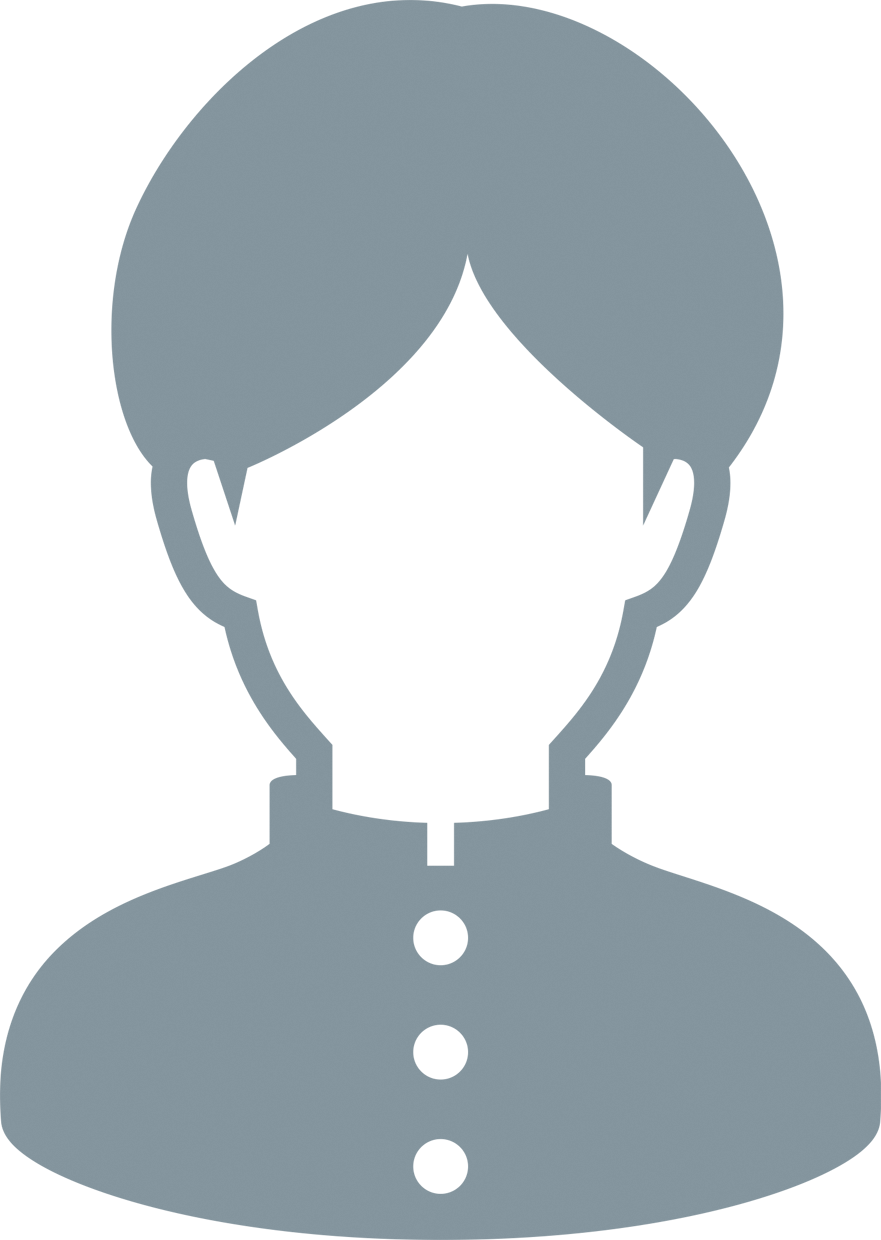 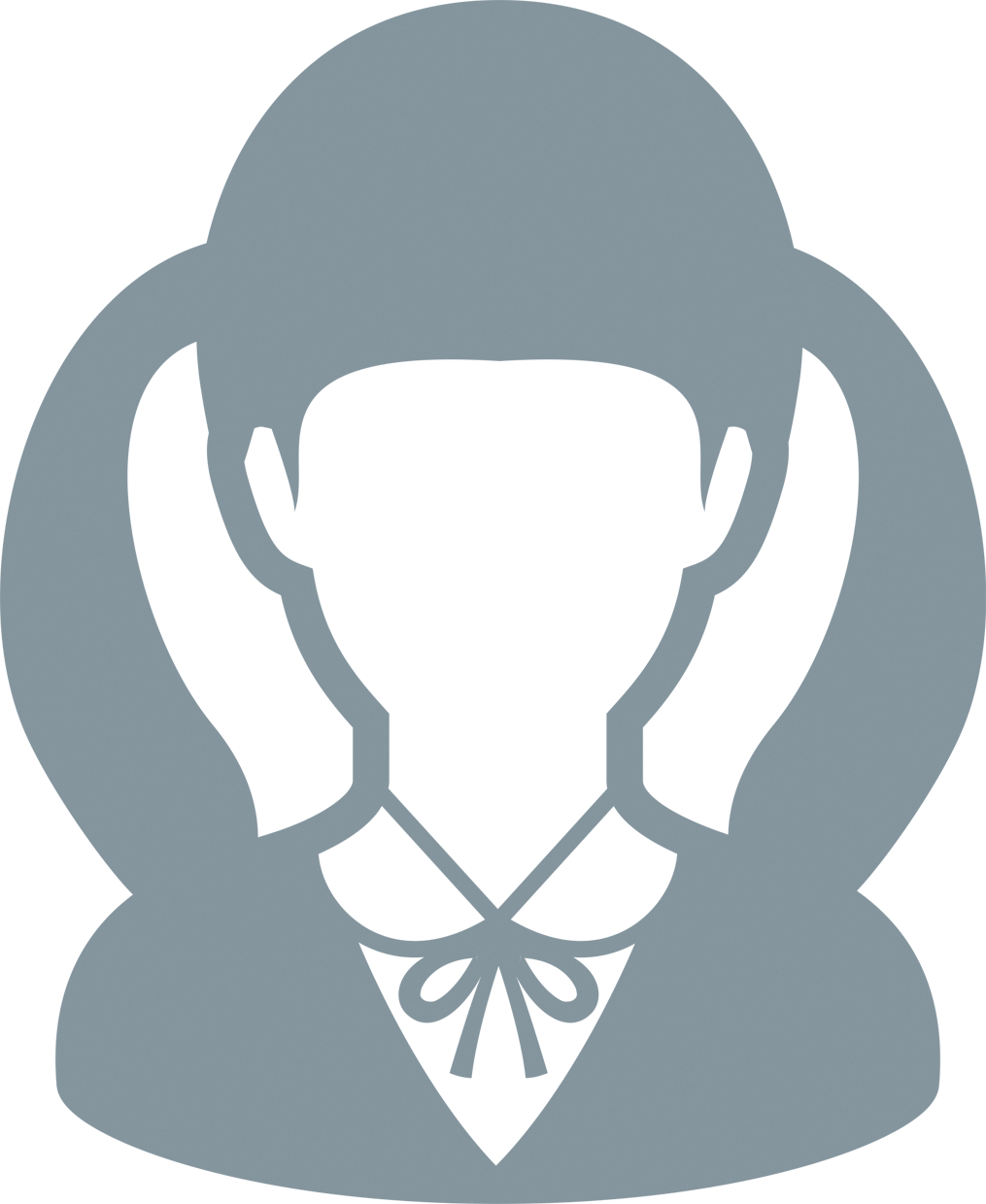 令和６年２月３日（土）
１４：００～１６：００（受付１３：３０～）
◆会場
　 　岐阜県図書館　多目的ホール
　　 （岐阜市宇佐４－２－１）
Game
Internet
参加
無料
・依存症関連のブックリストの配布
・依存症関連図書の展示コーナー
◆図書館関連事業
　 １月２３日～２月１２日
◆講師　臨床心理士・公認心理師・社会福祉士  西川 絹恵 先生
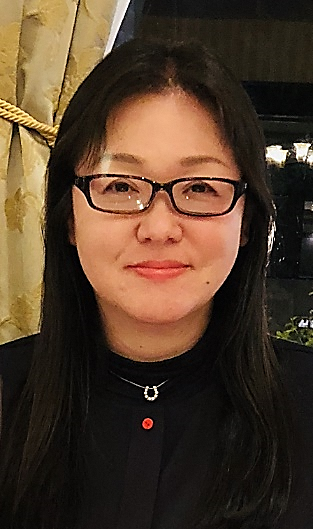 講師紹介
【学歴】
　　関西大学大学院教育心理学博士前期課程修了　
　　中京大学大学院経営管理学修士課程修了/MBA取得
　　中京大学大学院経営学研究科博士後期課程単位満了退学
【専門分野】　臨床心理学 教育心理学 人間関係論 産業組織心理学 など
【現職】（主要なもの）
　　◎中部学院大学　兼任講師　　◎名古屋平成医療看護専門学校　非常勤講師
　　◎名古屋市教育センター　　　 ◎名古屋市教育委員会問題解決支援チーム　
　　◎社会福祉法人名古屋市社会福祉協議会　顧問臨床心理士
　　◎豊田市子ども家庭課　心理スーパーヴァイザー
　　◎名南病院　小児科こころと発達外来　　◎企業や法人の職員カウンセリング
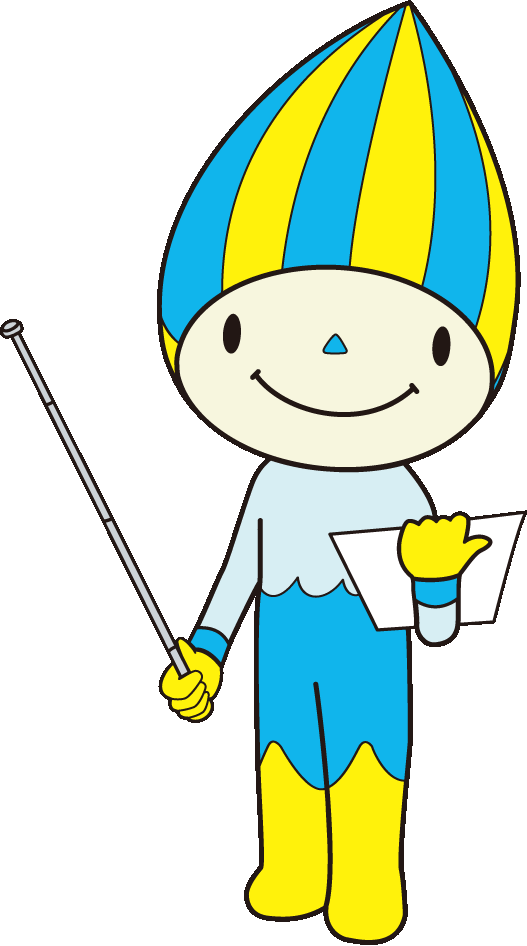 ちなみに・・・　【趣味】 植物を育てること（手をかけたぶんだけ増えていくのが楽しいです）
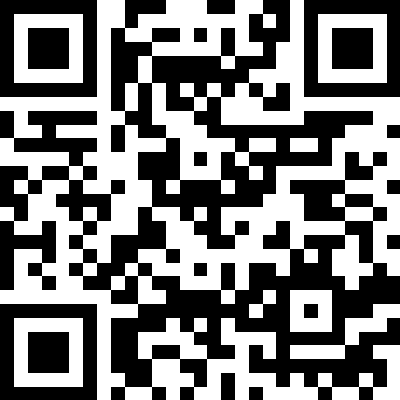 ＱＲ
コード
◆申込方法	　右のＱＲコードまたは下記ＵＲＬからお申し込みください。
　　　　　　　　　　https://logoform.jp/form/T8mB/451304
                    ※その他の申し込み方法は裏面をご覧ください。
◆申込期間	　令和６年１月９日（火）～令和６年１月３１日（水）まで
◆問い合わせ
当日参加可
要申込
定員２００名
※先着順
岐阜県精神保健福祉センター
〒５０２ｰ０８５４　岐阜市鷺山向井２５６３ｰ１８  TEL：０５８ｰ２３１ｰ９７２４
当日参加も可能です
申込方法
【お願い】
・体調の悪い方は参加をご遠慮ください。
・天候等によりやむを得ず中止する場合は 
　岐阜県精神保健福祉センターのホームペ　
　ージに掲載いたします。
・講座の撮影、録音は禁止します。　
・資料は講師の著作物のため、無断転載、　 
  複製は禁じます。
・受講後、アンケートにご協力願います。
★（１）（２）（３）のいずれかの方法で１/３１（水）までに
　　お申し込みください。

（１）本紙表面掲載QRコードまたはURLからお申込みください。

（２）受講申込書(本紙）を岐阜県精神保健福祉センター
　　 までFAXしてください。　 FAX:０５８-２３３-５１３３

（３）県図書館でも申込みを受付けています。
     受講申込書（本紙）を第2カウンターへご提出ください。

 ※ 定員になりましたら、参加をお断りする場合があります。その際は、ご連絡いたします。受講にあたり配慮を希望される方は、岐阜県精神保健福祉センターまでご連絡ください。
会場へのアクセス
岐阜県図書館
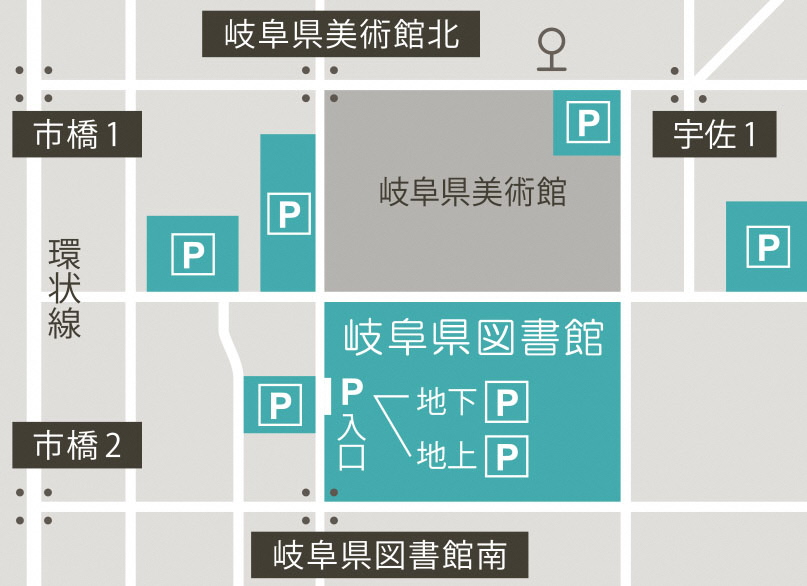 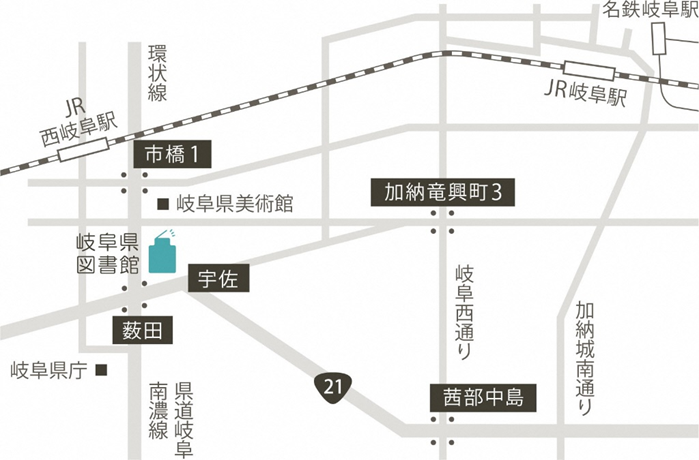 令和５年度
依存症啓発講演会
ＦＡＸ用　受講申込書
ＦＡＸ　０５８ｰ２３３ｰ５１３３ （送信票不要）
締切　令和６年１月３１日（水）
岐阜県精神保健福祉センター　保健福祉課宛
下記のとおり参加を申し込みます。
令和 　　年　　　月     　　日
問い合わせ
岐阜県精神保健福祉センターTEL：058-231-9724　〒502-0854　岐阜市鷺山向井2563-18